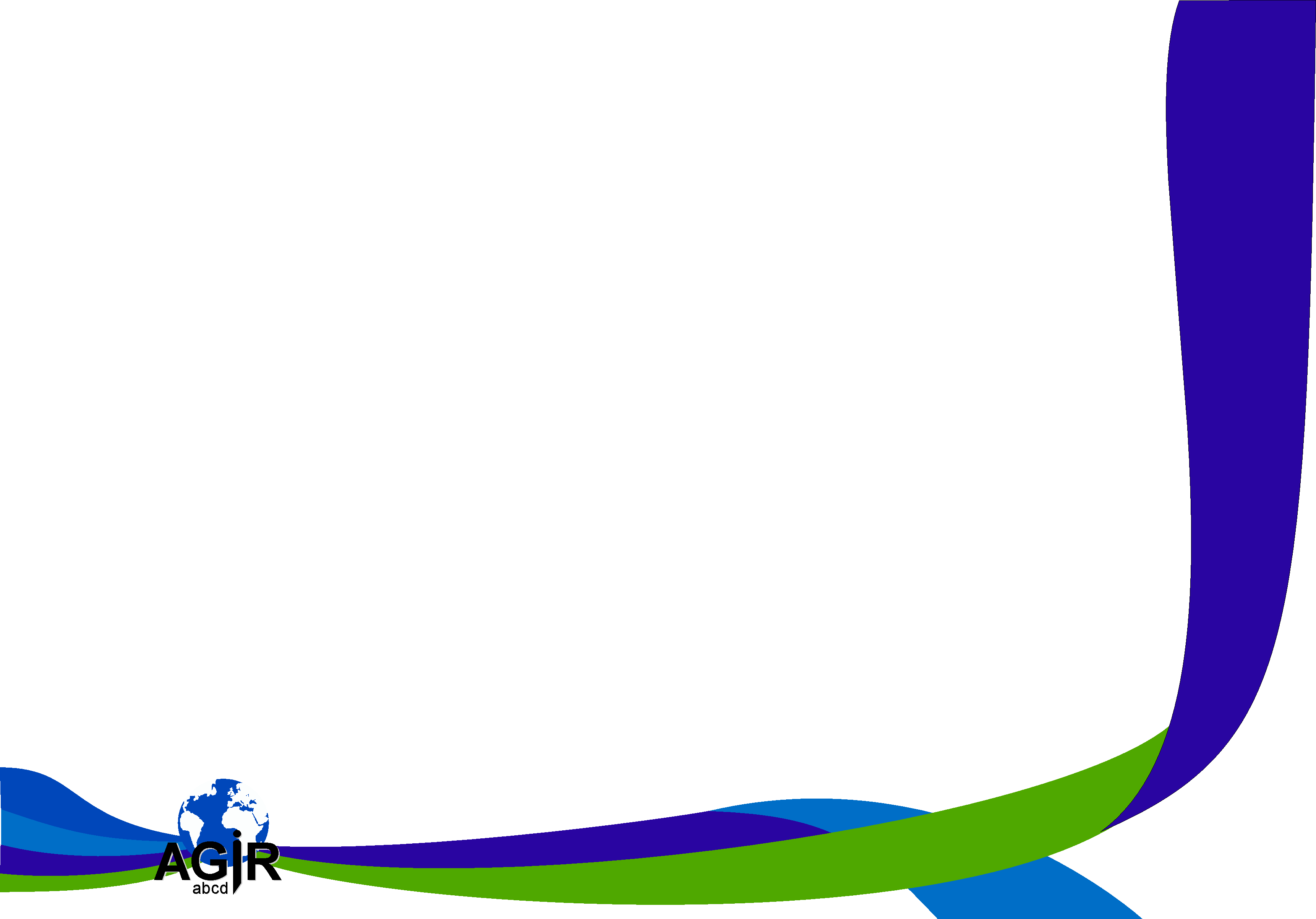 AMPLEUR DE LA LOI 1901
En droit des associations, une association loi de 1901 est, en France et dans de nombreux pays colonisés à l'époque par la France, une association à but non lucratif qui relève de la loi du 1er juillet 1901 mise en place par Waldeck-Rousseau (ancien ministre de l'Intérieur, alors président du Conseil) et du décret du 16 août 1901. Ces dispositions ne concernent toutefois pas les associations ayant leur siège dans les trois départements du Bas-Rhin, du Haut-Rhin et de la Moselle qui sont, quant à elles, régies par le droit local.
DELEGATION DEPARTEMENTALE
1
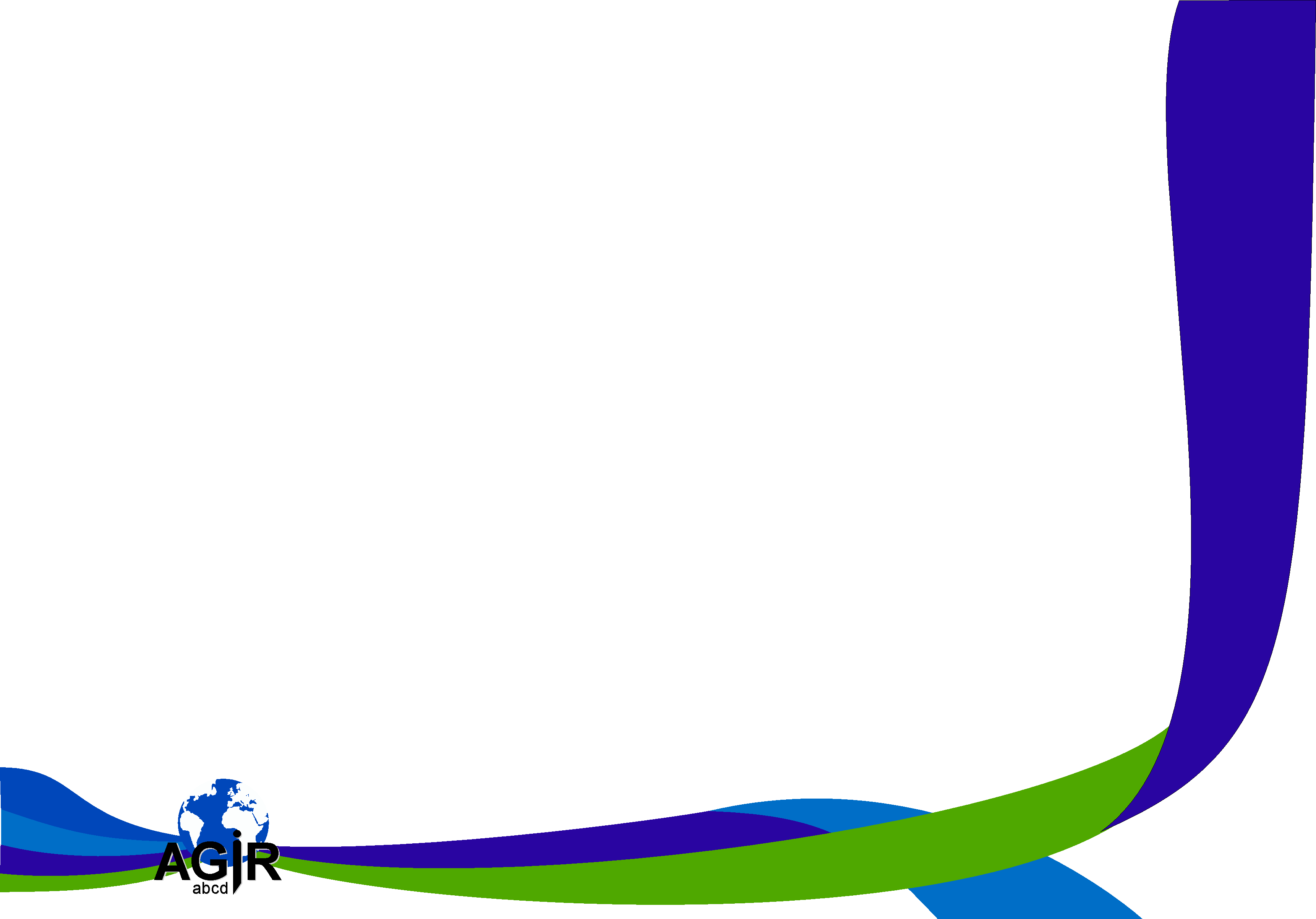 LE PRESIDENT
établissement de l’ordre du jour des réunions
responsabilité juridique
responsabilité financière
relations avec les adhérents
relations avec les partenaires extérieurs
DELEGATION DEPARTEMENTALE
2
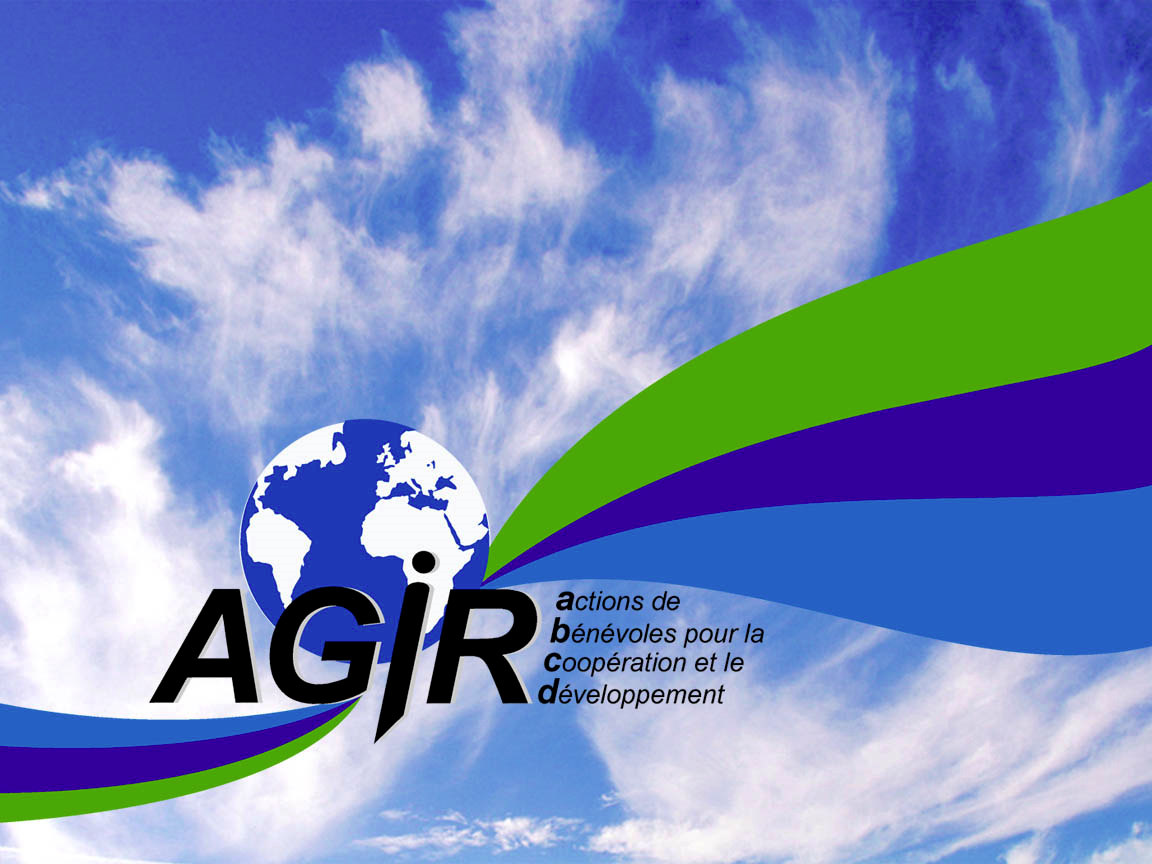 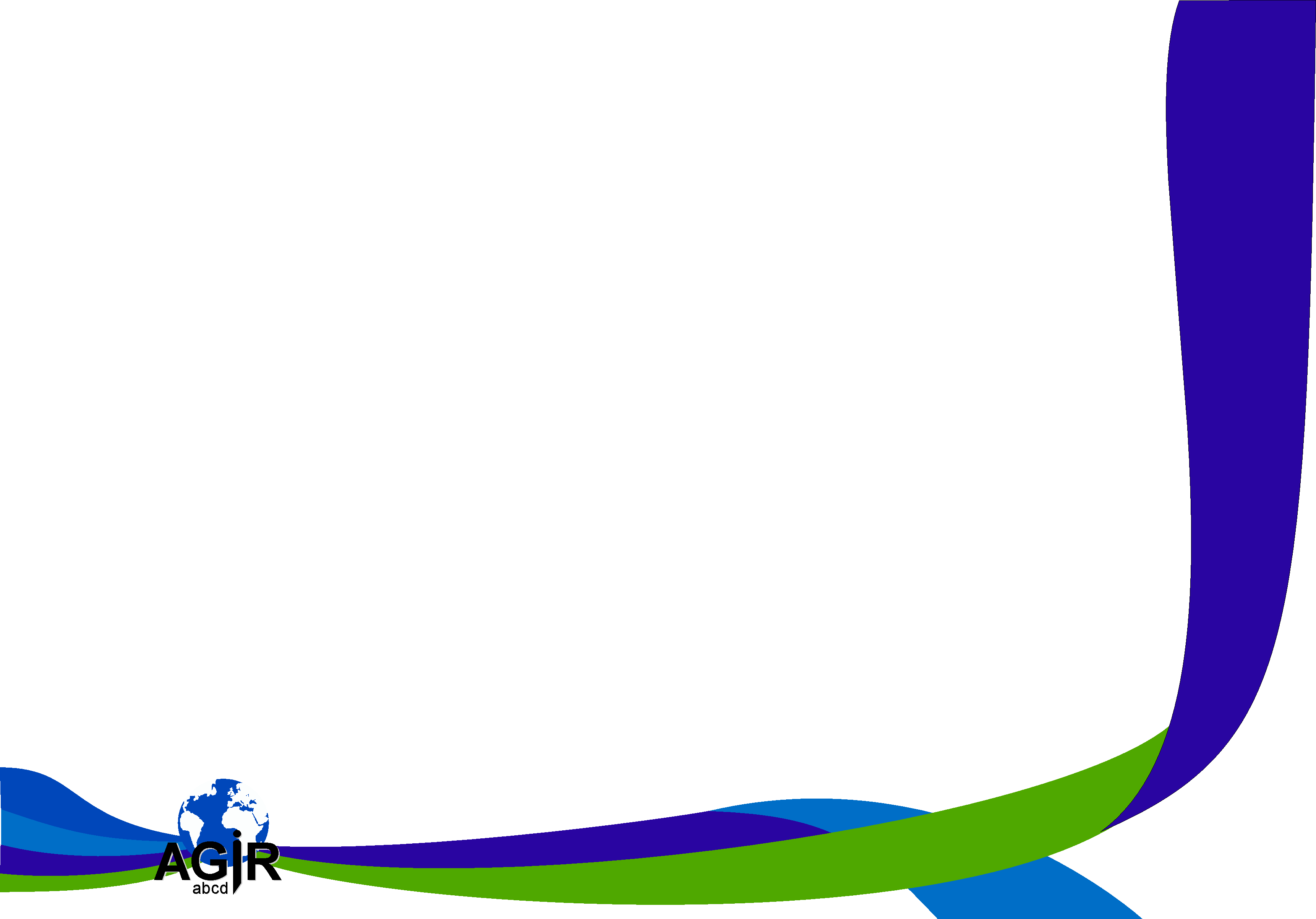 FORMATION DES BUREAUX 

ASSOCIATIONS 
LOI 1901
DELEGATION DEPARTEMENTALE
4
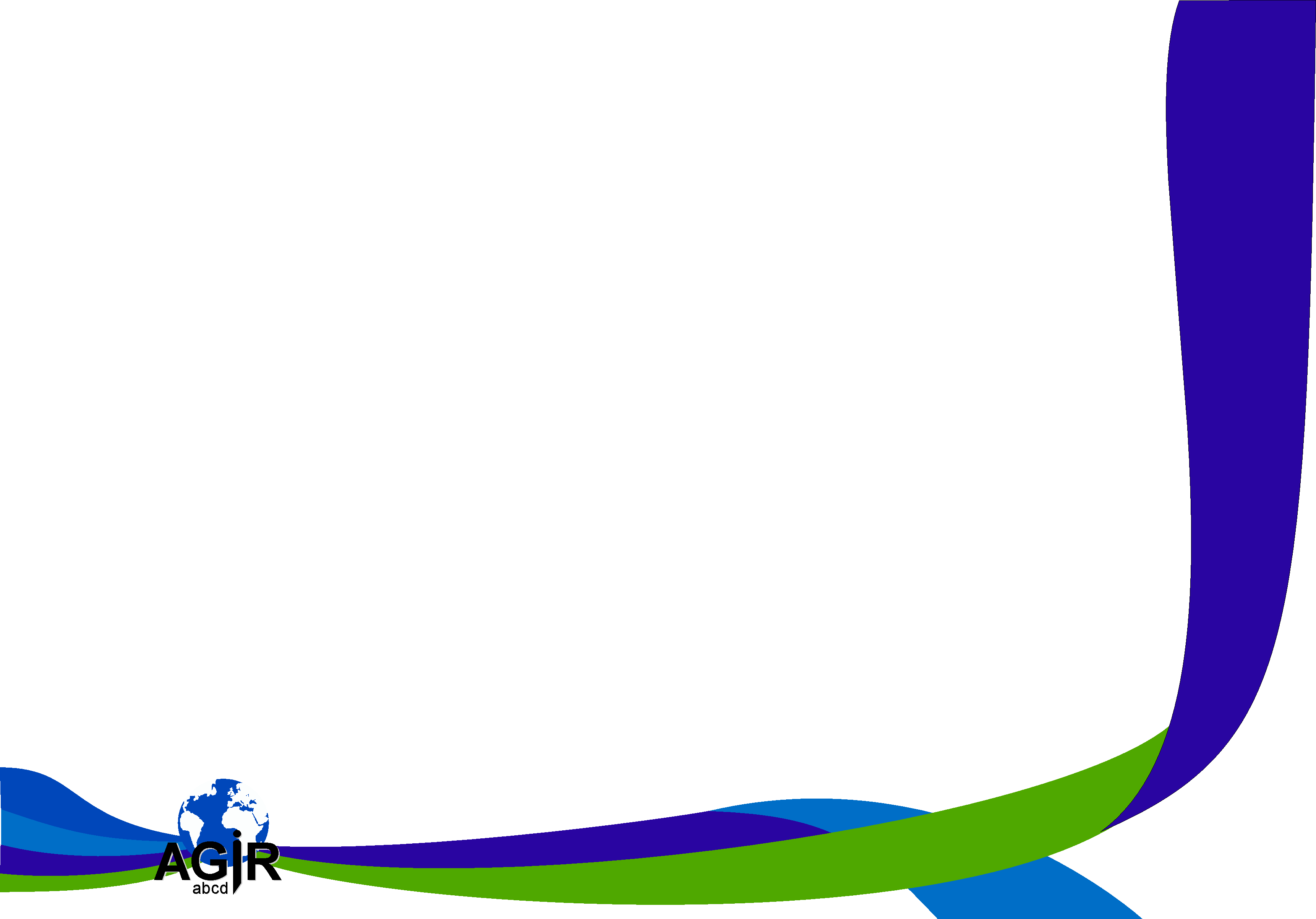 DIFFERENCE ENTRE CLUB ET ASSOCIATION
Une association est une structure juridique fixe définie par la loi (1901 et 1908), un club est le nom d'un regroupement de personnes pour toute activité ludique mais qui n'a pas de base juridique propre
DELEGATION DEPARTEMENTALE
5
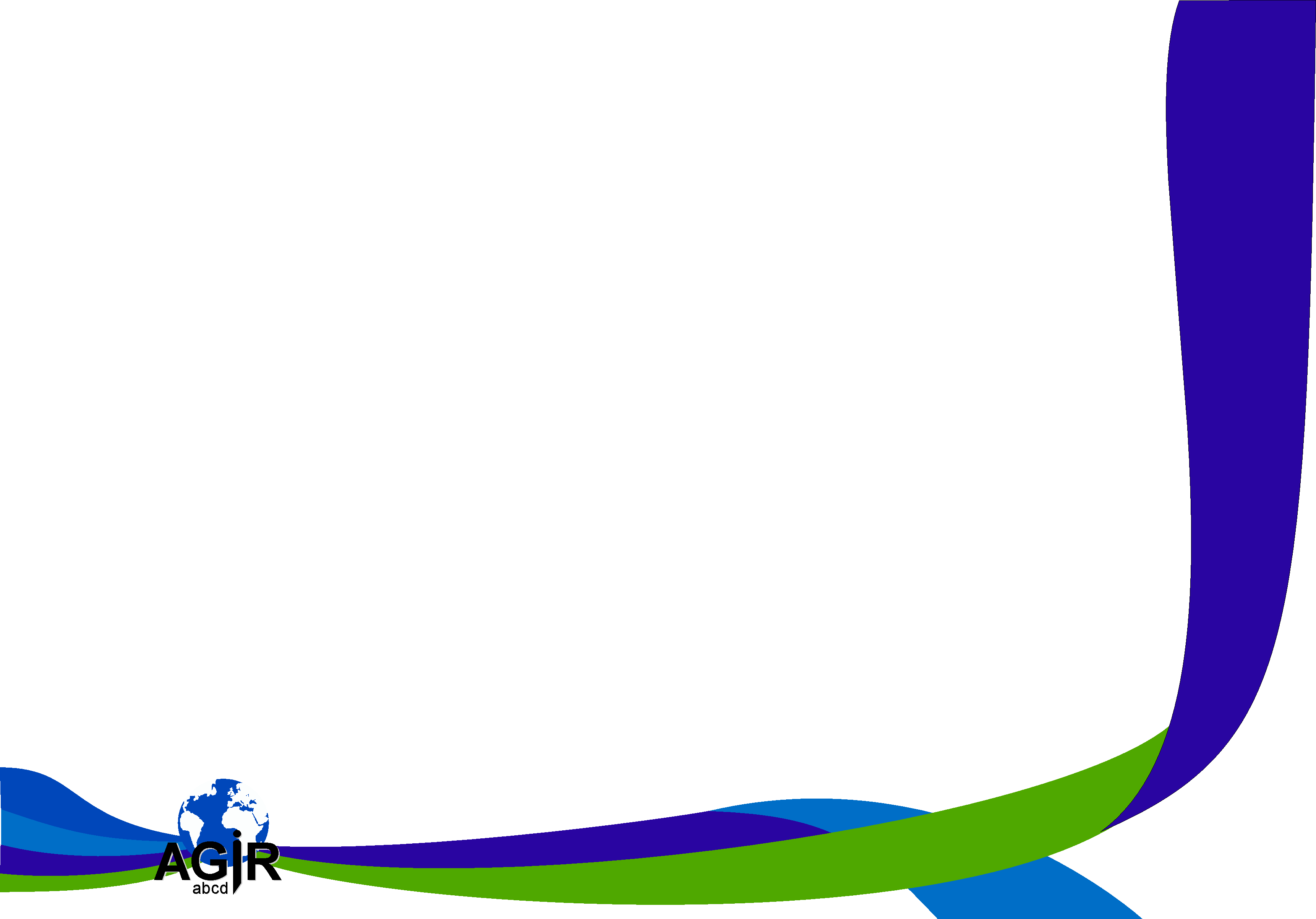 AVANTAGES DE LA LOI 1901
être reconnu officiellement comme association (déclaration en Préfecture)
obtention de subventions
ouverture d’un compte en banque
établir des partenariats avec les collectivités territoriales ou les entreprises
recevoir des dons
cas des associations reconnues d’utilité publique
prêt de locaux
DELEGATION DEPARTEMENTALE
6
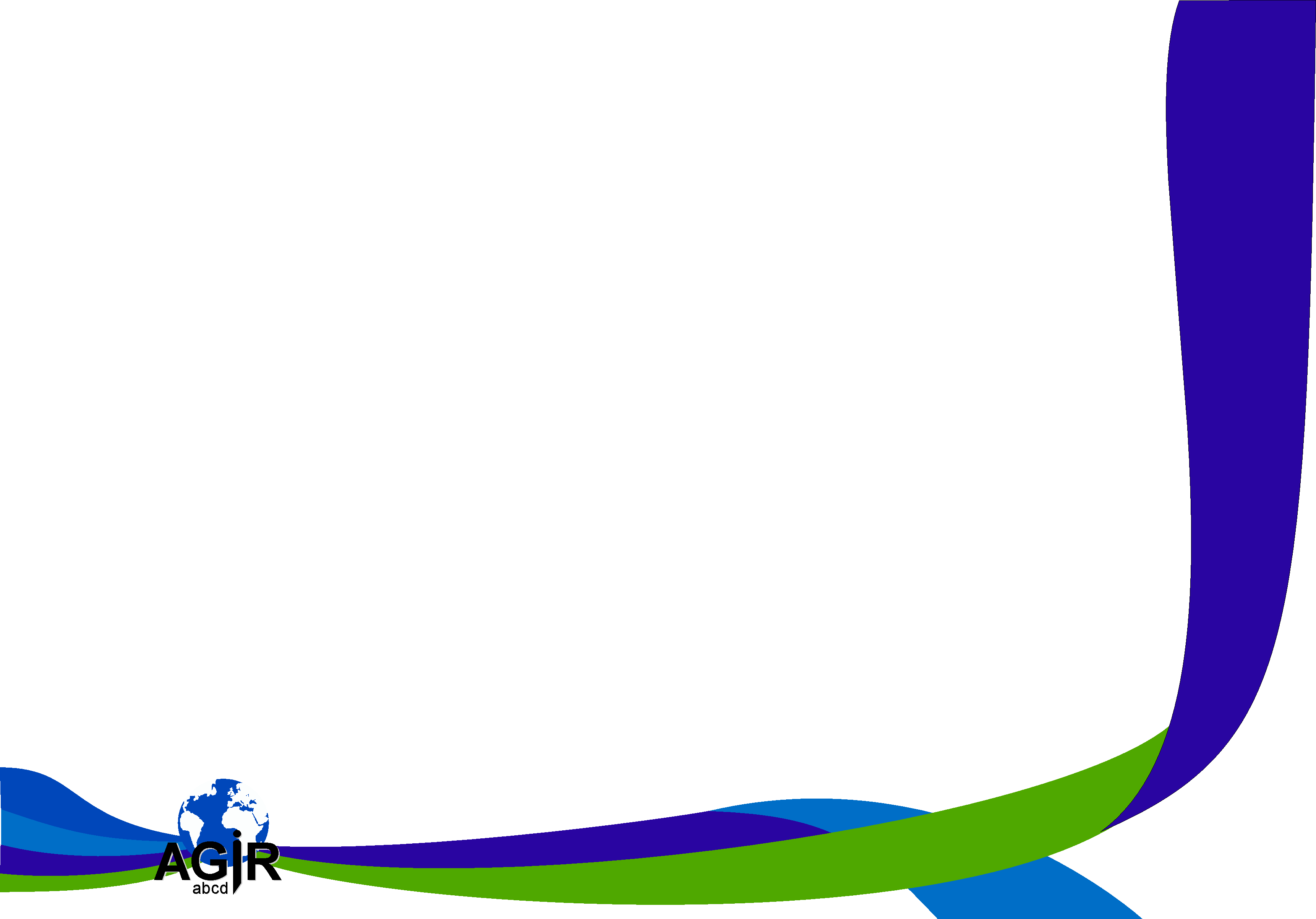 Auparavant, il fallait une autorisation royale pour constituer une association. Même après la Déclaration des droits de l'homme et du citoyen de 1789, rien n'était prévu pour les associations. La Constitution française de 1848 avait autorisé la création d'associations mais l'avait de nouveau interdite un an après. Diverses lois ont donc ouvert la voie à la loi de 1901 en créant des règles de droit concernant l'association :
Une loi de 1875 a permis la création d'associations en vue de l'organisation de l'enseignement supérieur ;
Une loi de 1898 a permis la création des associations de secours mutuel.
En janvier 2006, il existait en France plus d'un million d'associations déclarées[dans lesquelles 1,6 million de salariés travaillent.
En 2008, 15,8 millions de personnes, soit un tiers des 16 ans et plus, étaient membres d'une association déclarée.
DELEGATION DEPARTEMENTALE
7
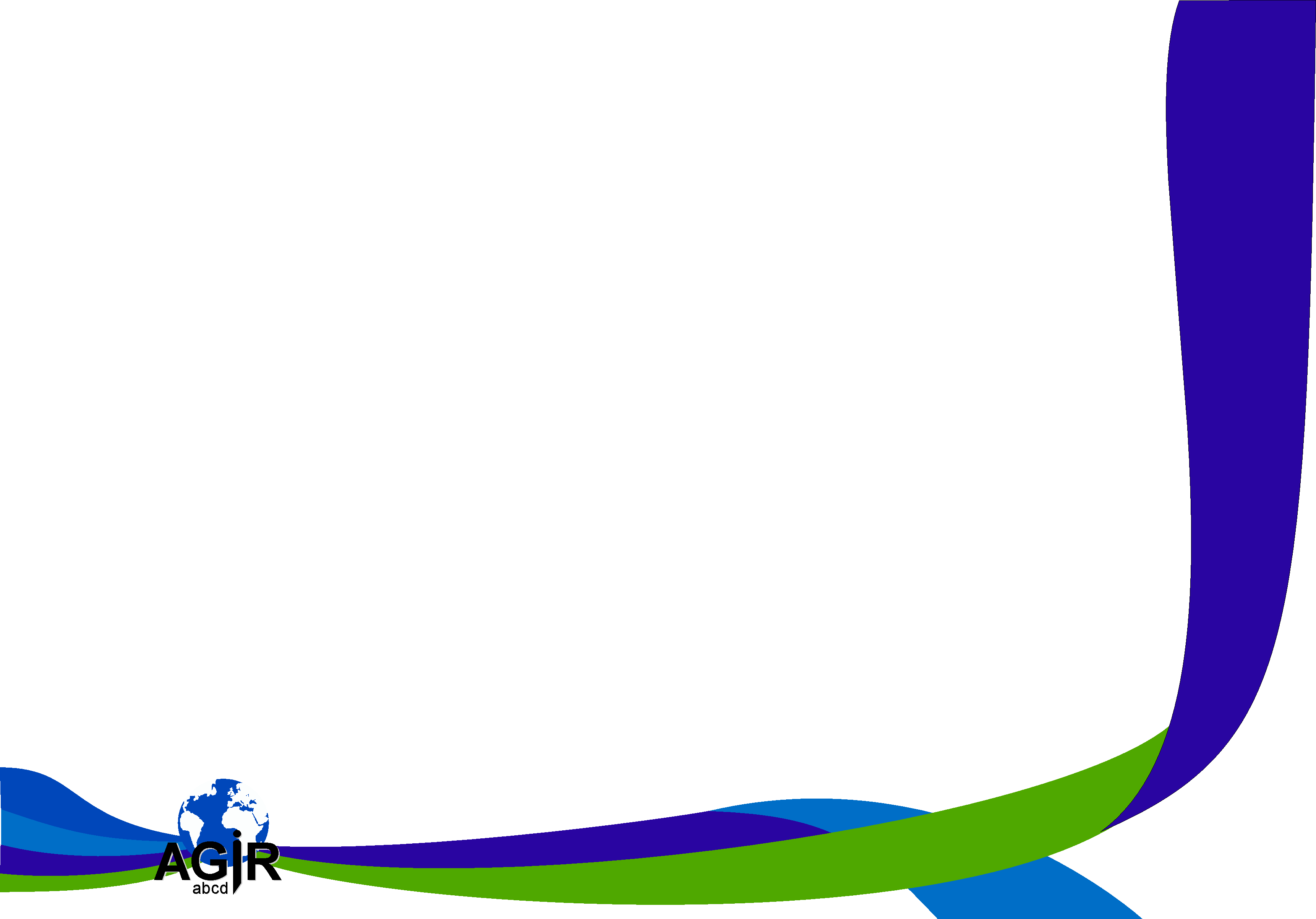 CONVENTION AVEC LA MAIRIE DE TOULON
signature entre le Président et le Maire
respect scrupuleux
2 points sensibles :
alcool
vente à l’intérieur du club
DELEGATION DEPARTEMENTALE
8
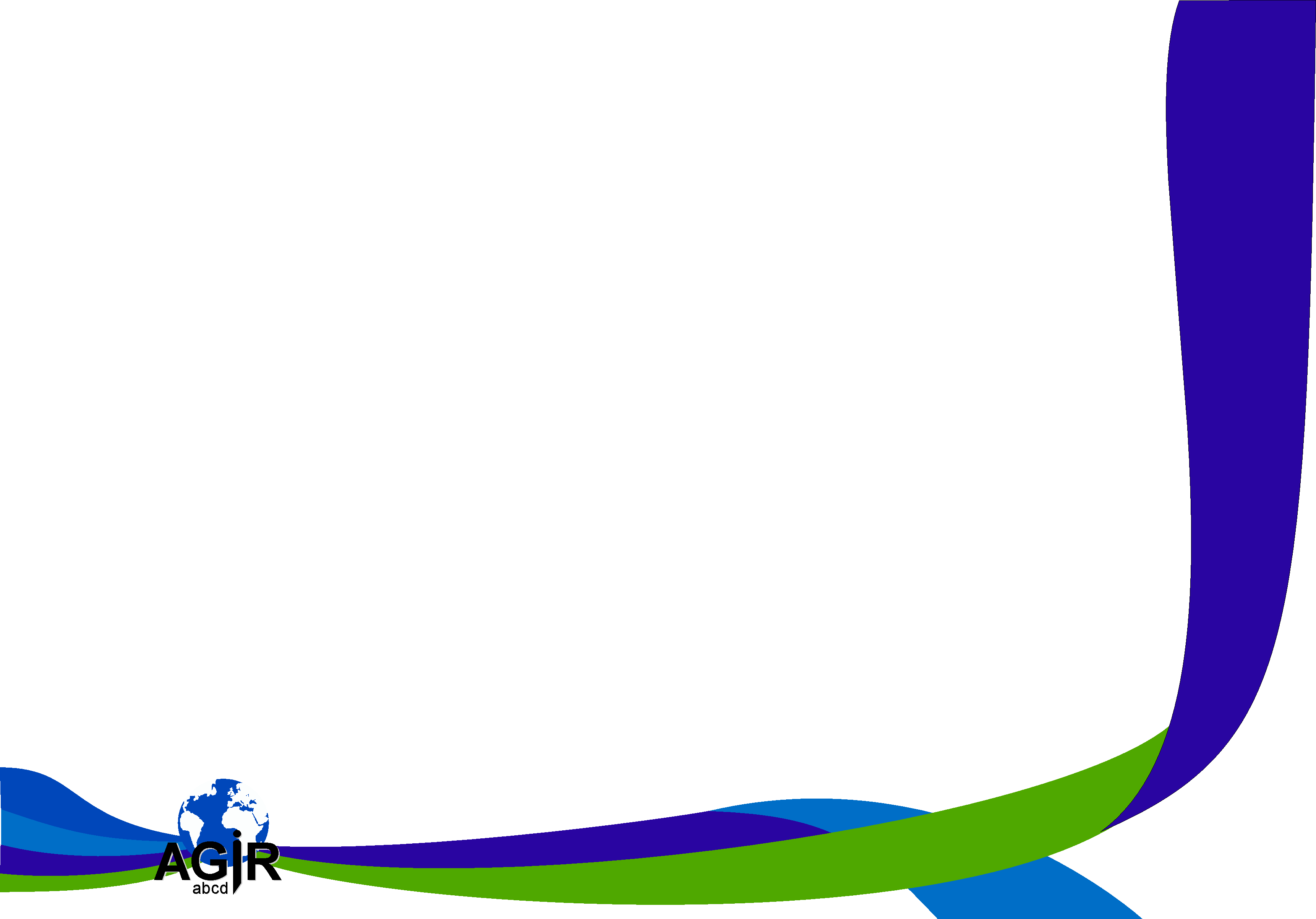 LES ORGANES 
DE FONCTIONNEMENT
DELEGATION DEPARTEMENTALE
9
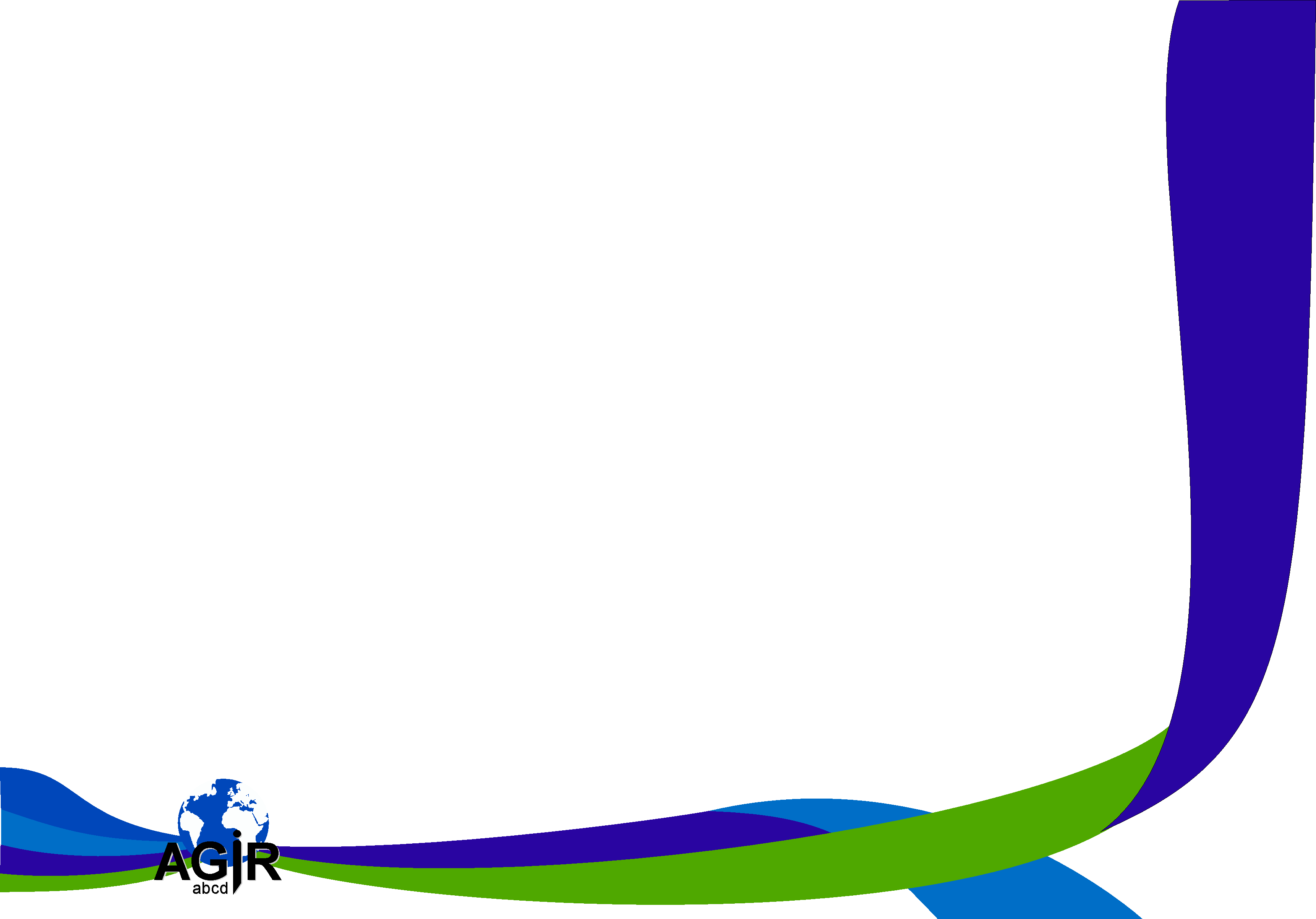 L’ASSEMBLEE GENERALE
C’est elle qui détermine les objectifs annuels de l’association
convocation
affichage
déroulement
décisions
DELEGATION DEPARTEMENTALE
10
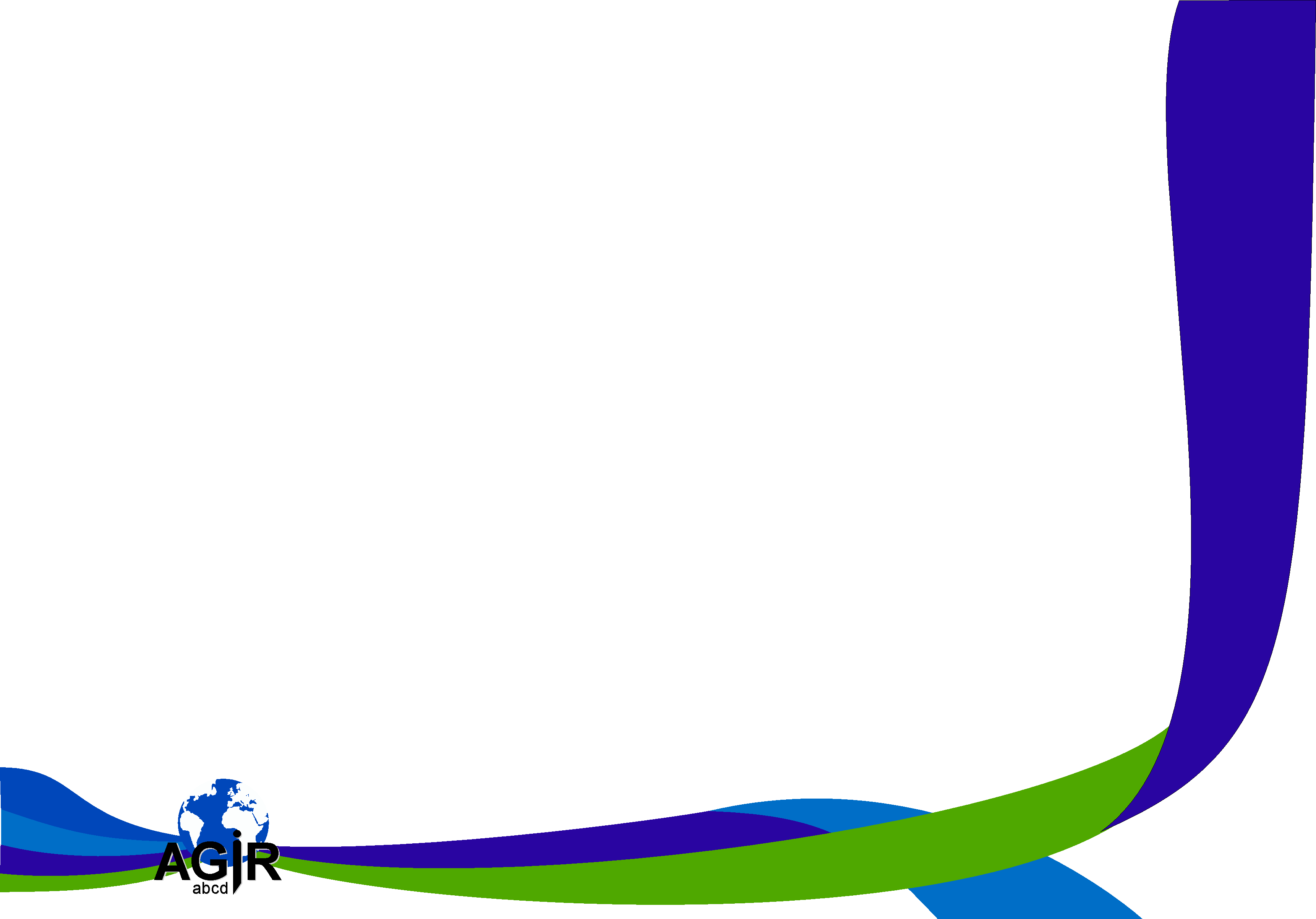 LE CONSEIL D’ADMINISTRATION
son élection
périodicité des réunions
contenu des réunions
information aux adhérents
informations aux bailleurs
DELEGATION DEPARTEMENTALE
11
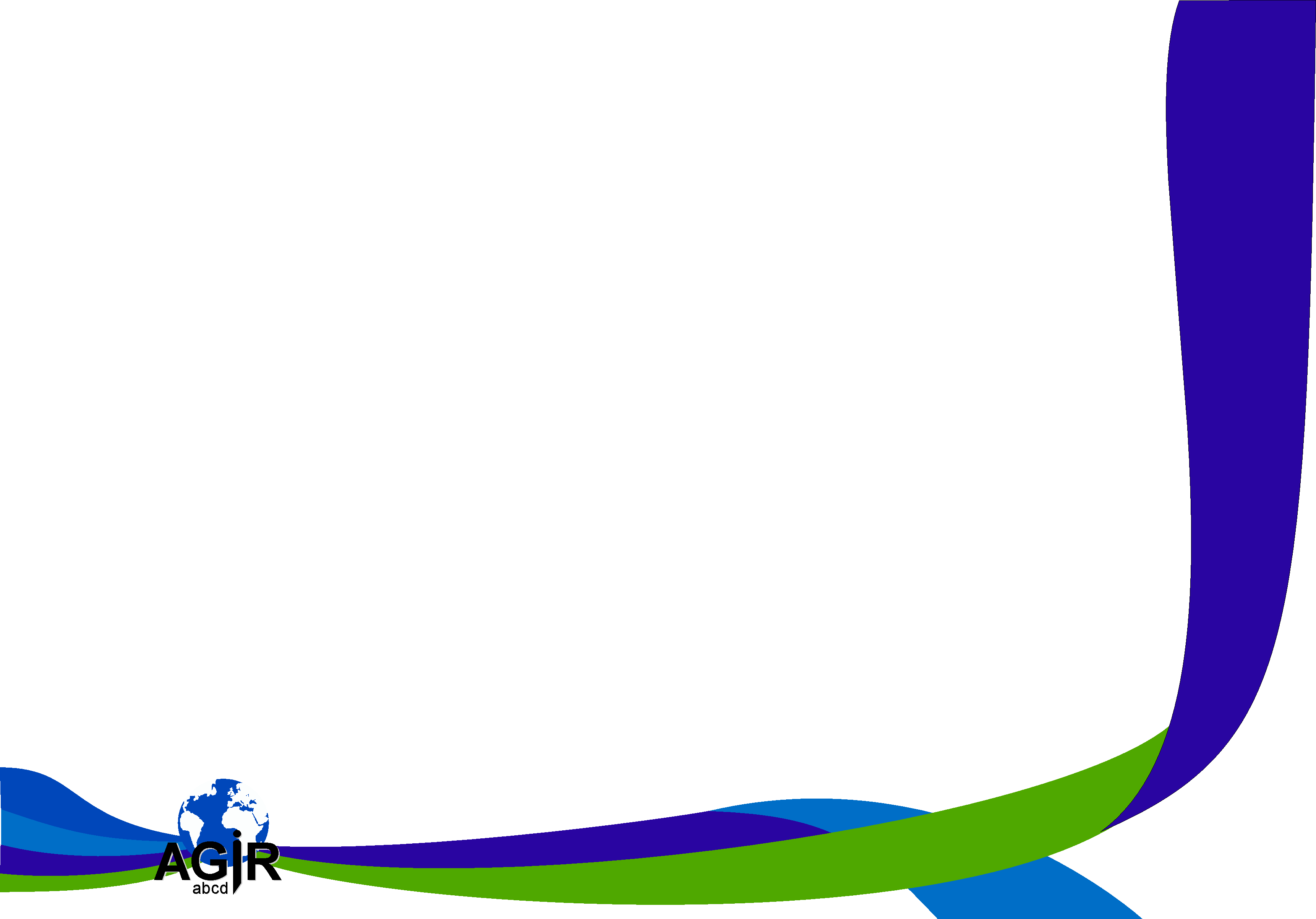 LE BUREAU
composition
périodicité des réunions
contenu des réunions
décisions
validation par le C. A.
DELEGATION DEPARTEMENTALE
12
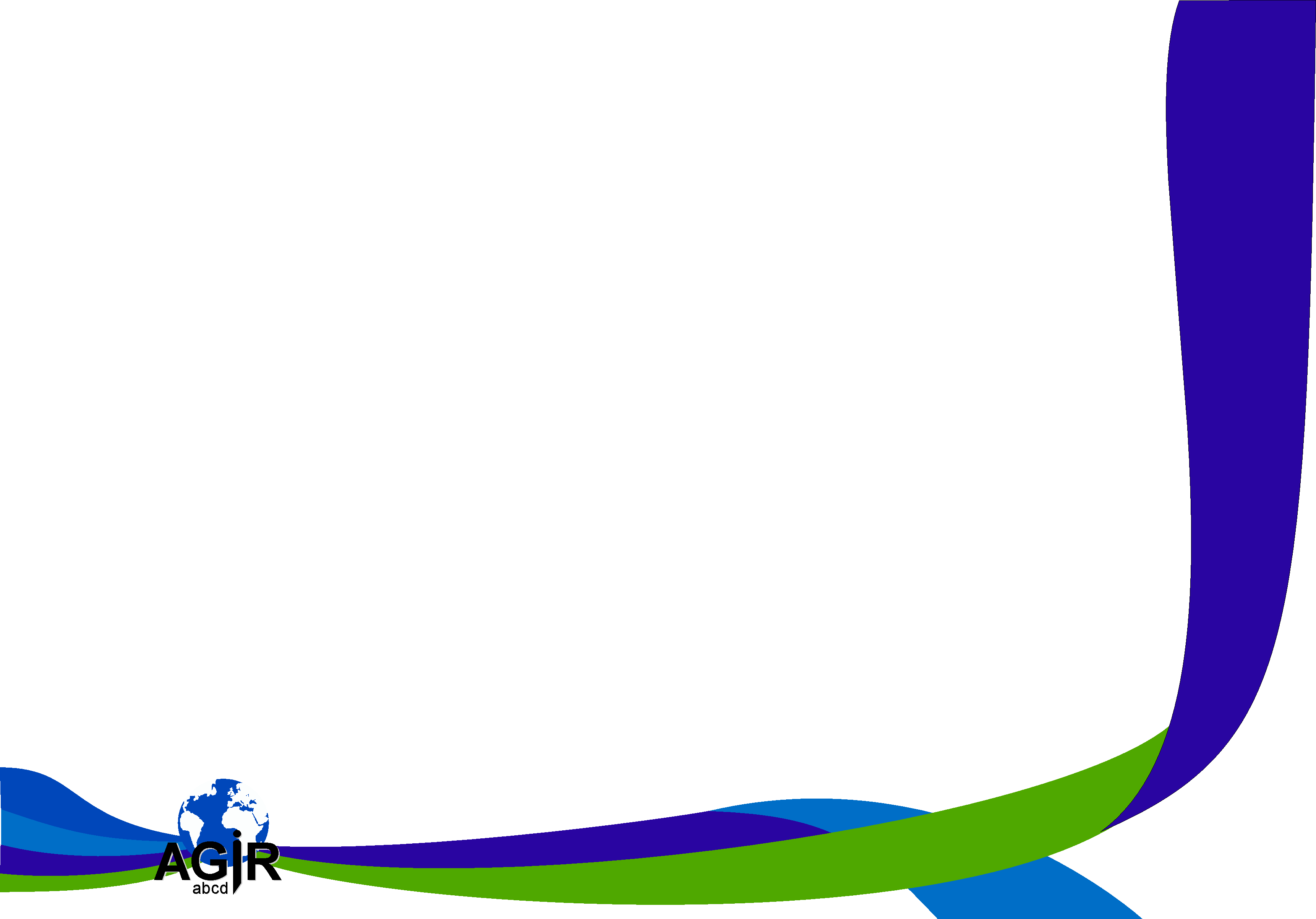 LE TRESORIER
tenue des comptes
montage des dossiers de subventions
budget prévisionnel
compte-rendu financier
Président
donneur d’ordre
Trésorier
Exécutant (sauf 2 cas)
DELEGATION DEPARTEMENTALE
13
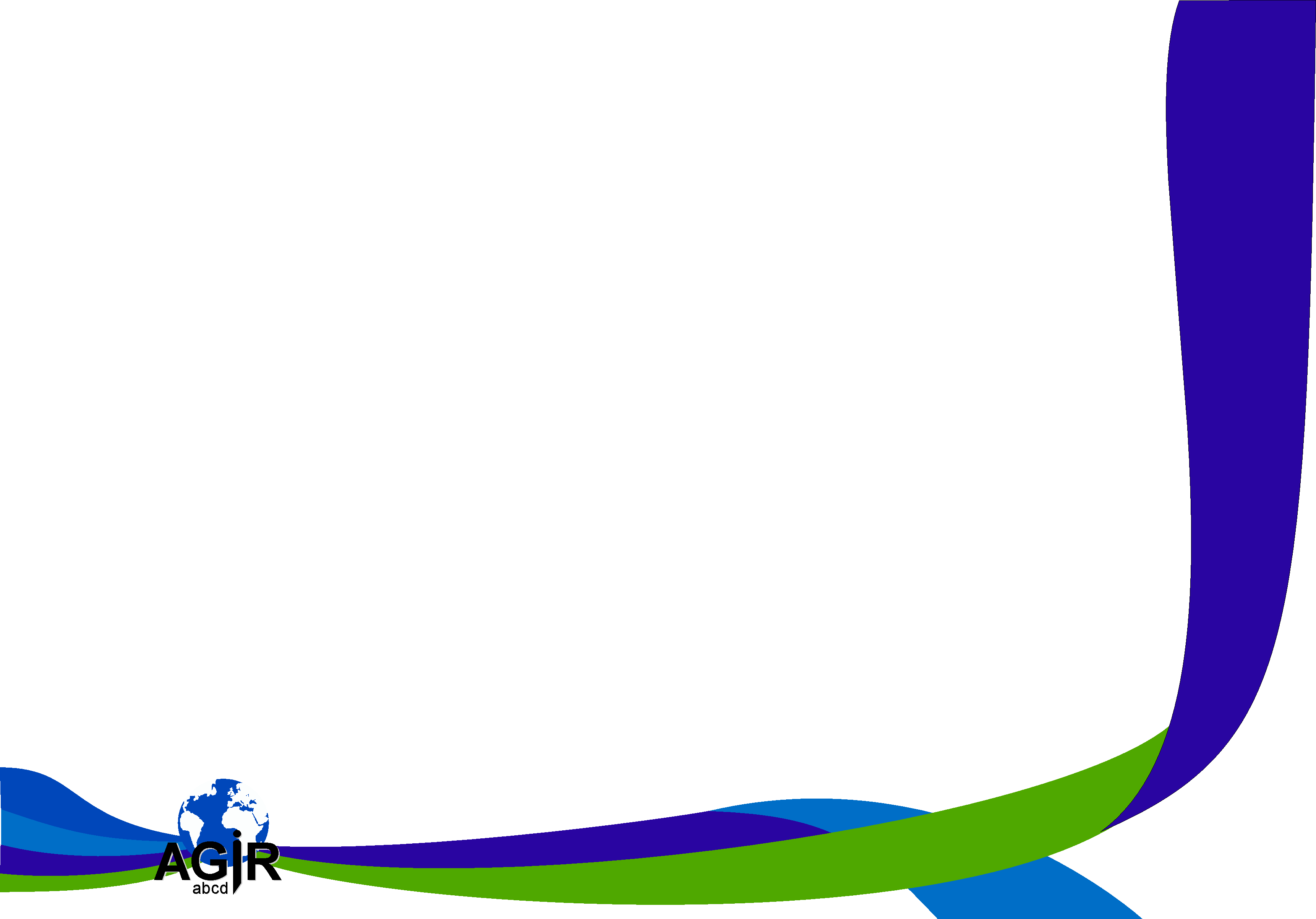 LE SECRETAIRE
compte-rendu de toutes les réunions
tous les courriers
convocations
Signature du Président
DELEGATION DEPARTEMENTALE
14
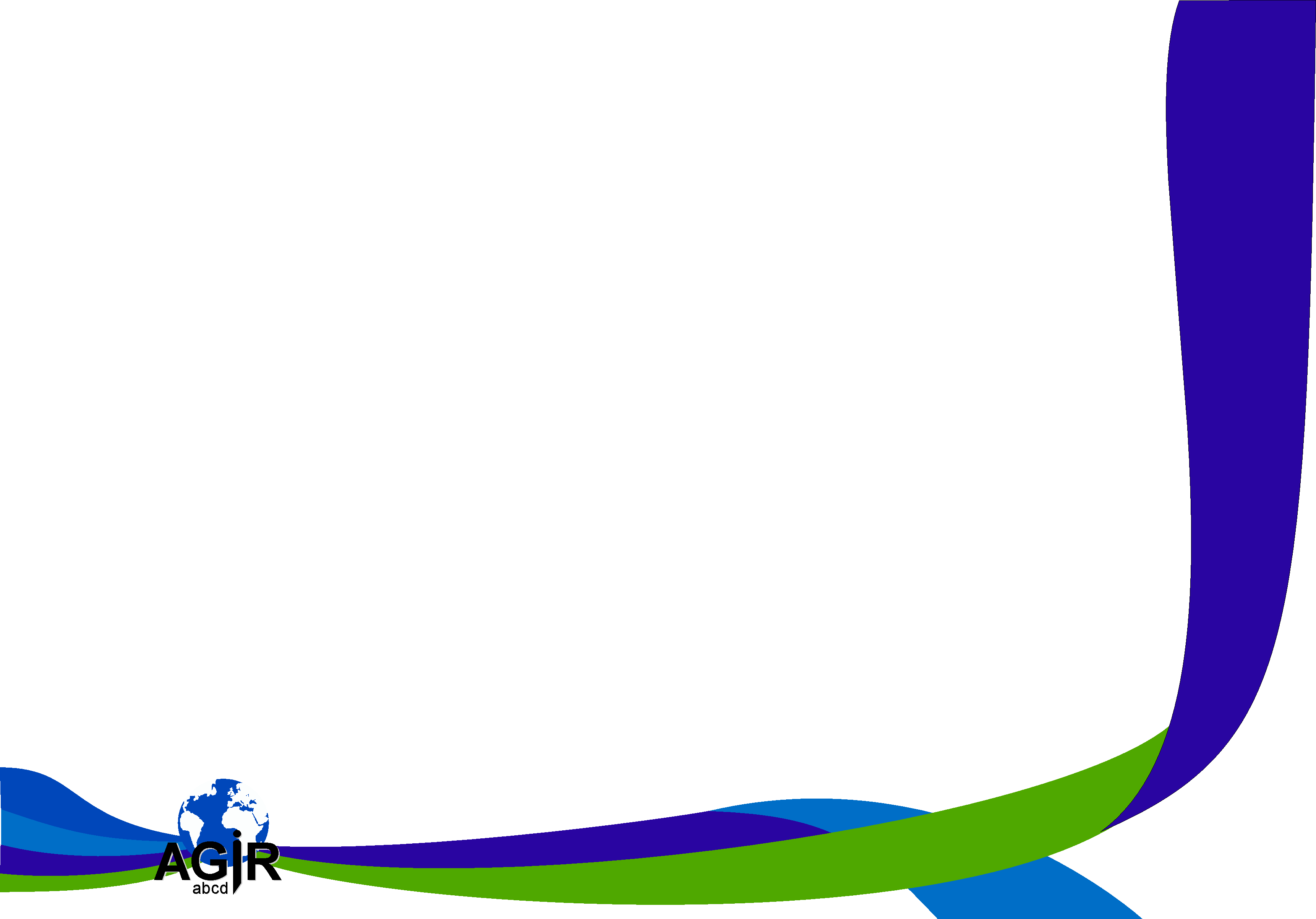 LES STATUTS : UN CADRE RIGOUREUX
la loi de l’association
doivent être respectés ou modifiés
peuvent être précisés par un règlement intérieur
	précise des points des statuts ou des spécificités du Club
		périodicité des réunions du bureau 
		mode de diffusion des candidatures
DELEGATION DEPARTEMENTALE
15
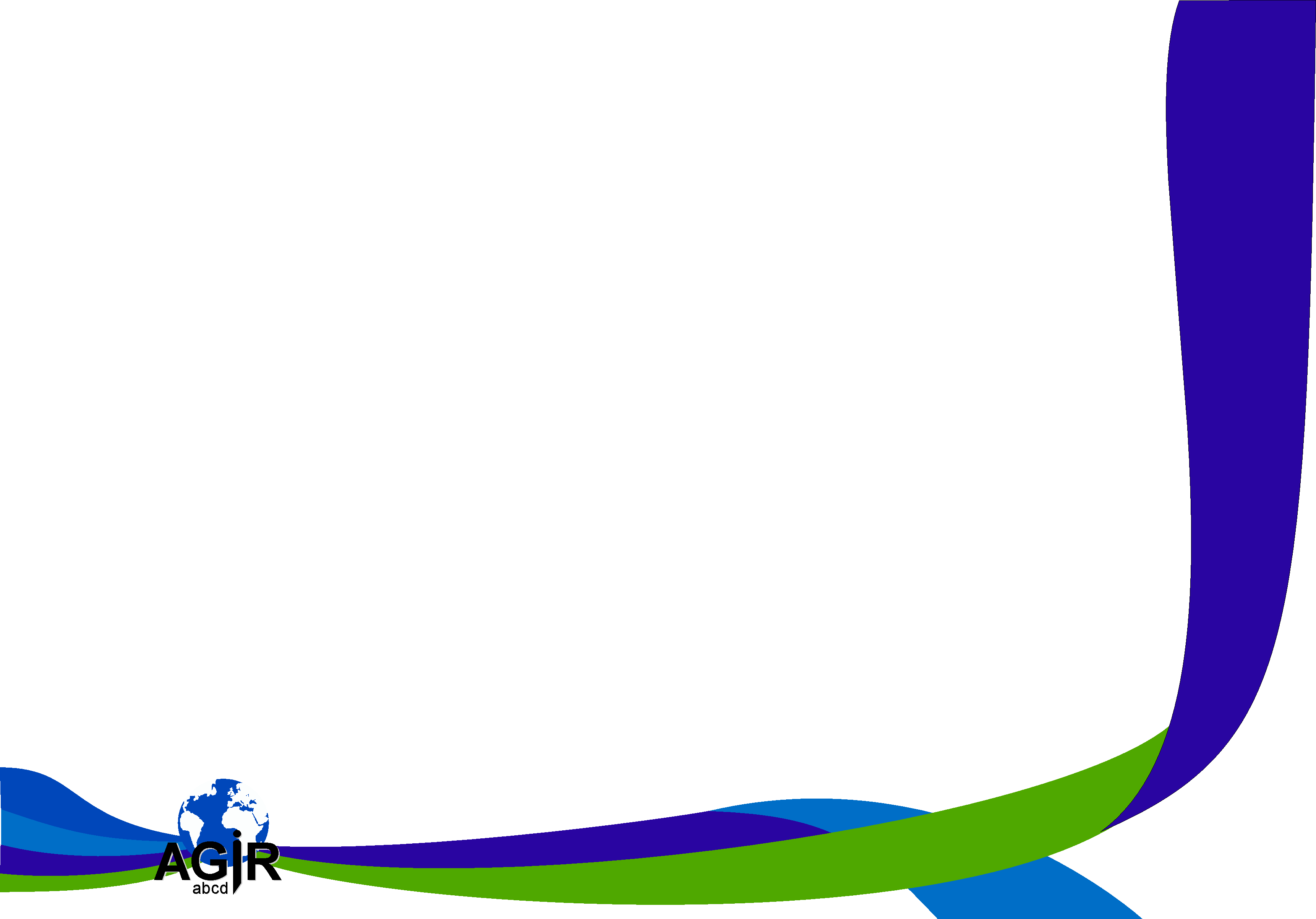 LES STATUTS : L’OBJET SOCIAL
Proposer des actions d’intérêt général en faveur des retraités adhérents
Notamment par la mise en place d’animations diversifiées conformes aux attentes de ce public
L’objet fixe les limites
	des buts poursuivis
	des moyens à mettre en oeuvre
DELEGATION DEPARTEMENTALE
16
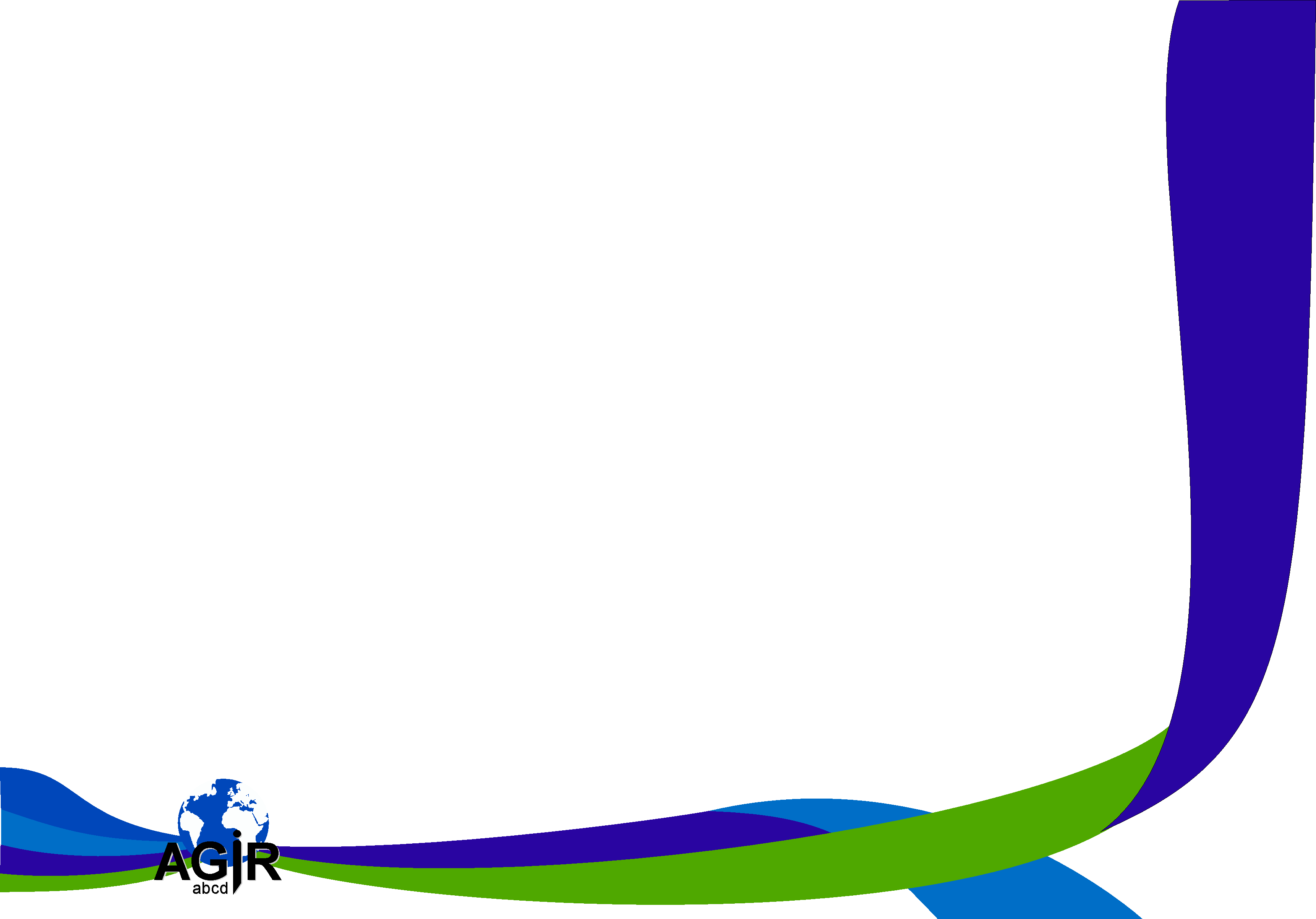 LES STATUTS : LES MEMBRES
Membres d’honneur
	Ont rendu des services importants
	Dispensés de cotisation
	Nommés par le Président, ratifiés par le 	CA
	Vote consultatif
Membres actifs 
	Adhérents
	Participent aux activités
	Paient une cotisation
	Votent
	Etre agréé par le bureau

 Radiations : démission, décès, radiation par le CA
DELEGATION DEPARTEMENTALE
17
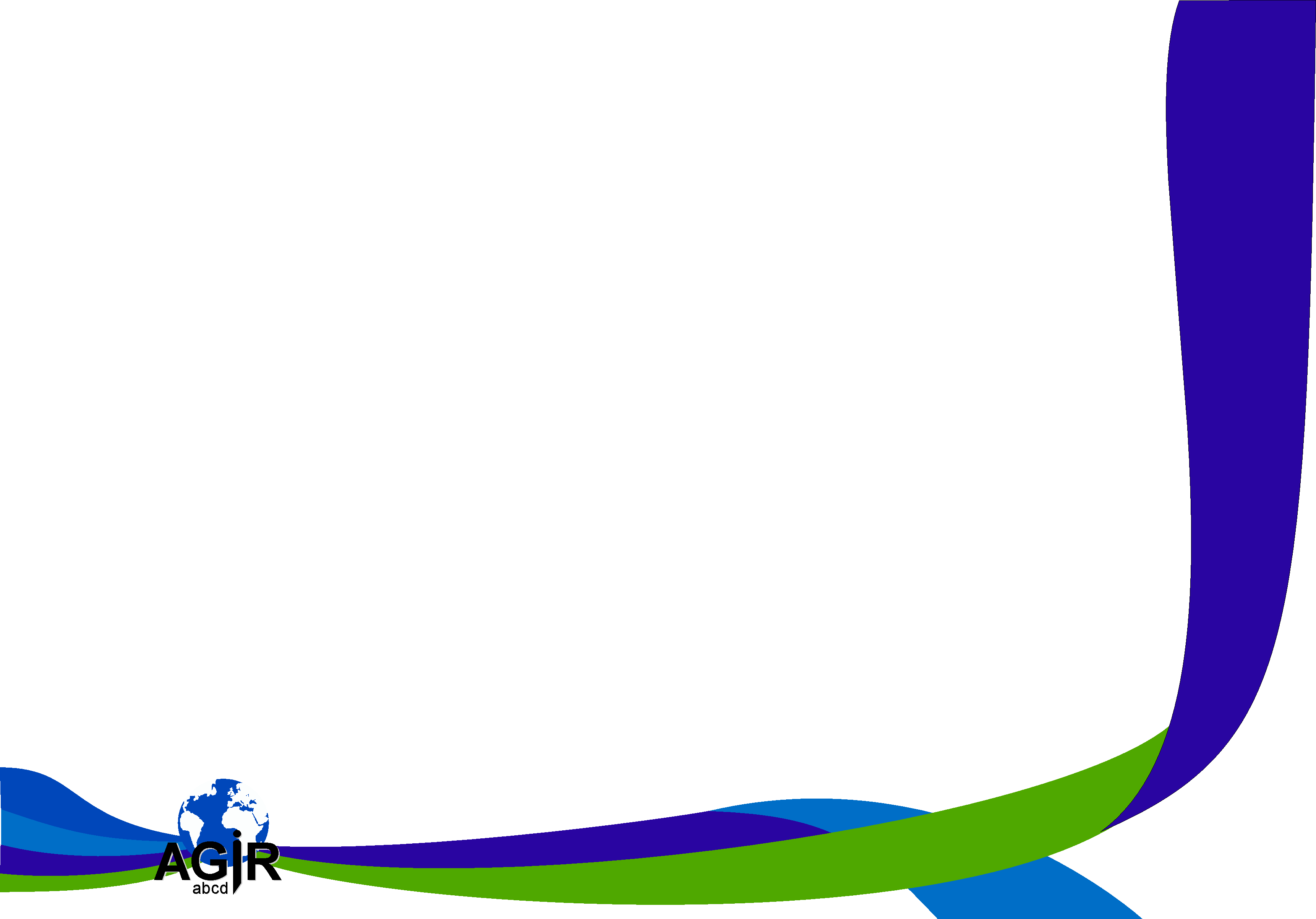 LES STATUTS : LE FONCTIONNEMENT DES INSTANCES
Election du Conseil d’Administration
Au bulletin secret 
Scrutin de liste
Majorité absolue au premier tour
Majorité relative au deuxième tour

 Des conditions pour être éligible

 Peu de différence entre Bureau et Conseil 	d’Administration
DELEGATION DEPARTEMENTALE
18
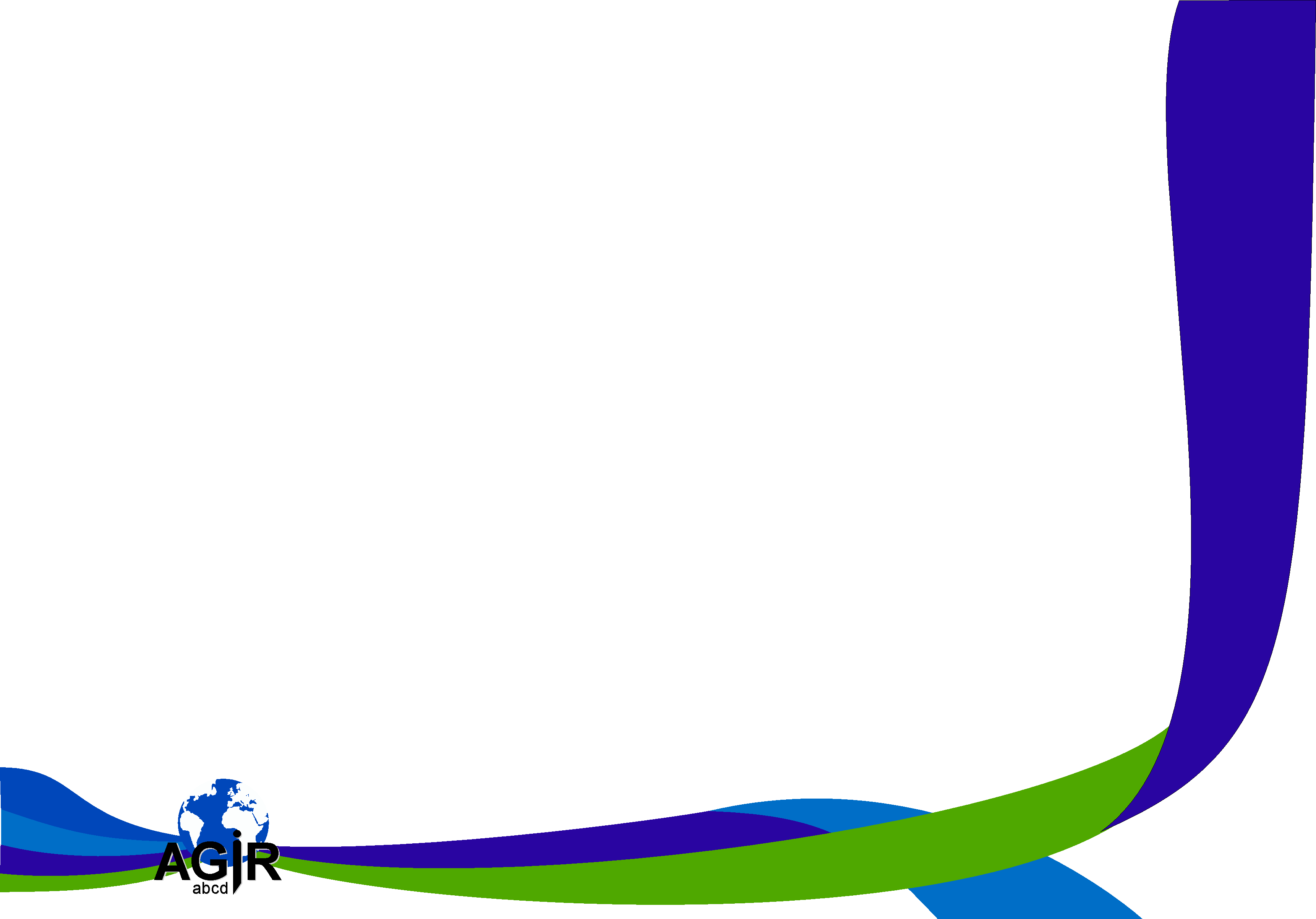 LA CONVENTION AVEC LA MAIRIE
Fixer les règles du jeu de la mise à disposition des locaux par la Ville 





 Comprend des engagements réciproques forts : 
Que fait la Ville ?
Ce que soit faire l’association
DELEGATION DEPARTEMENTALE
19
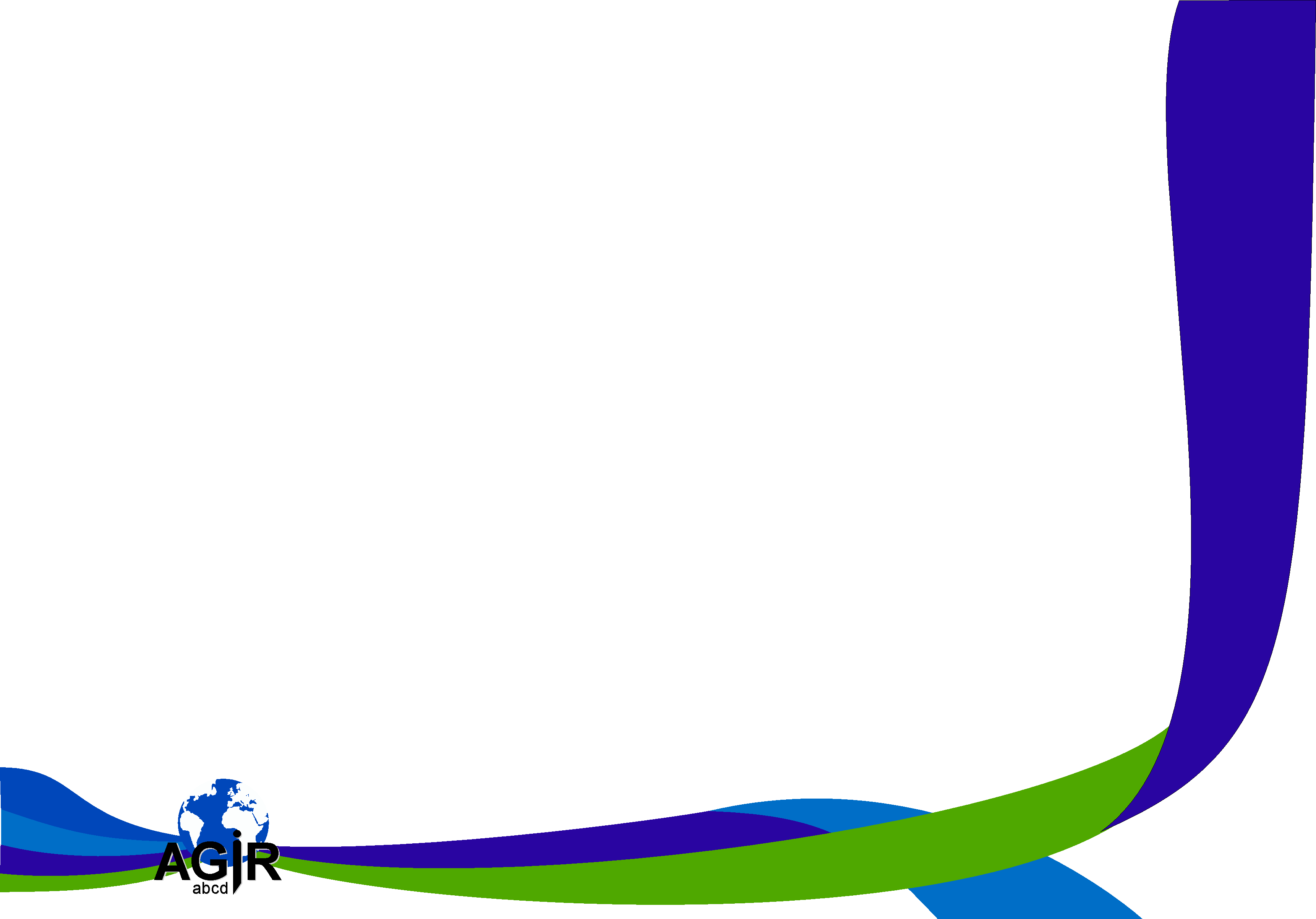 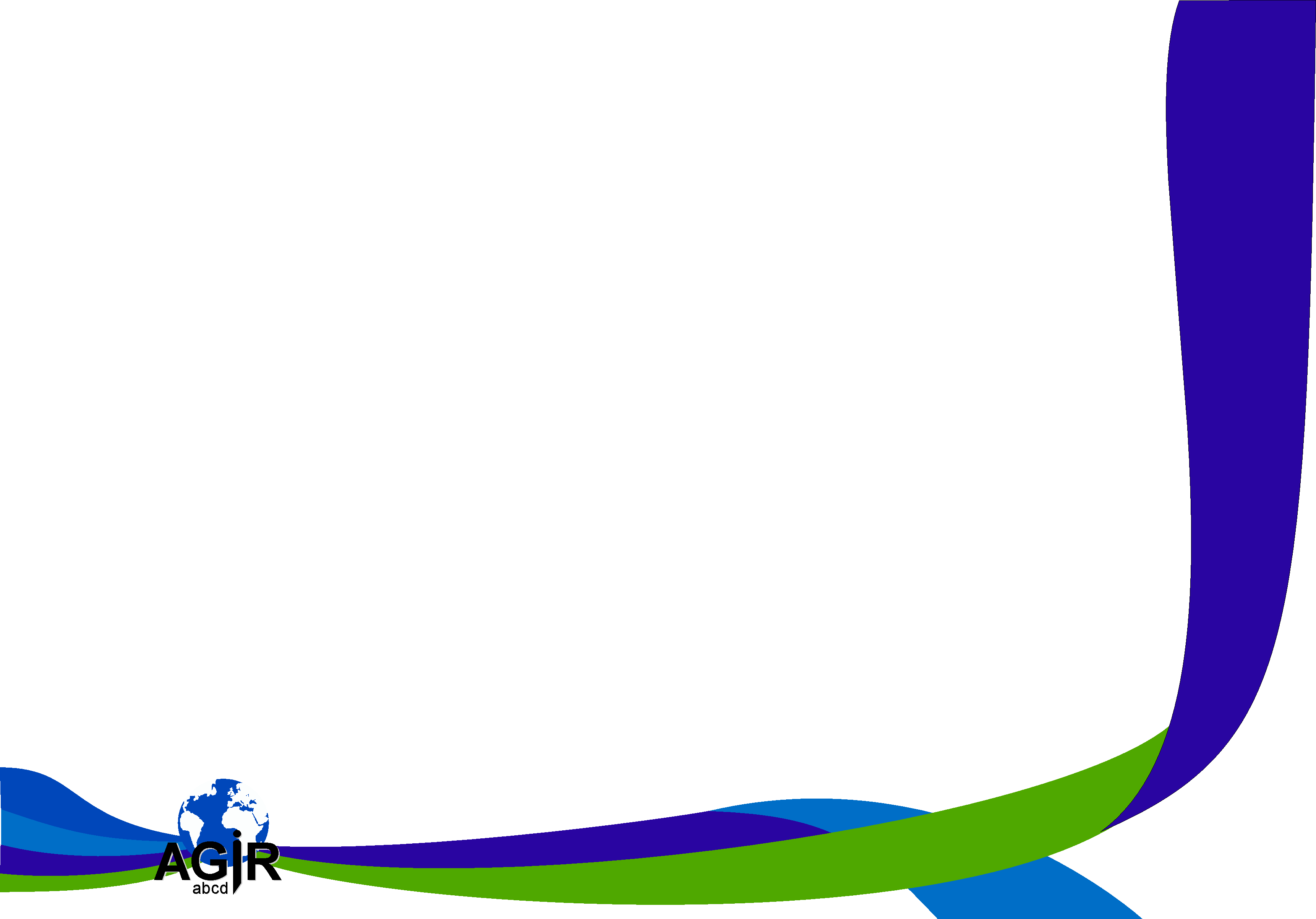 LA MISE A DISPOSITION DES LOCAUX
Rappel de règles d’ordre public
Pas de jeux d’argent, pas de vente
Ne pas fumer
Pas de vente d’alcool sans licence

 Limites de la mise à disposition
Entretien en bon état des locaux
Ne pas prêter, ne pas sous-louer

 Règles d’utilisation des fluides : responsabiliser
DELEGATION DEPARTEMENTALE
20
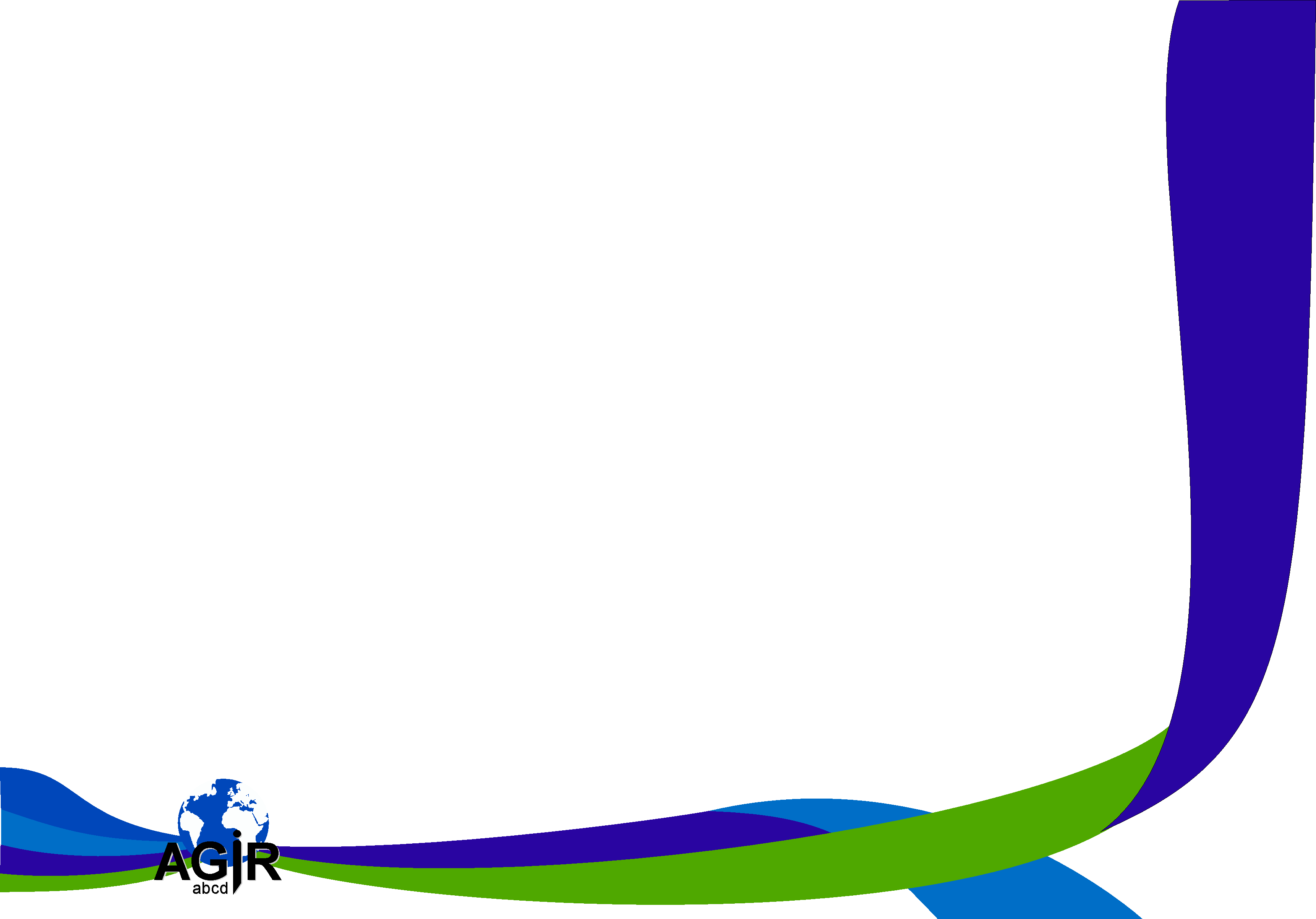 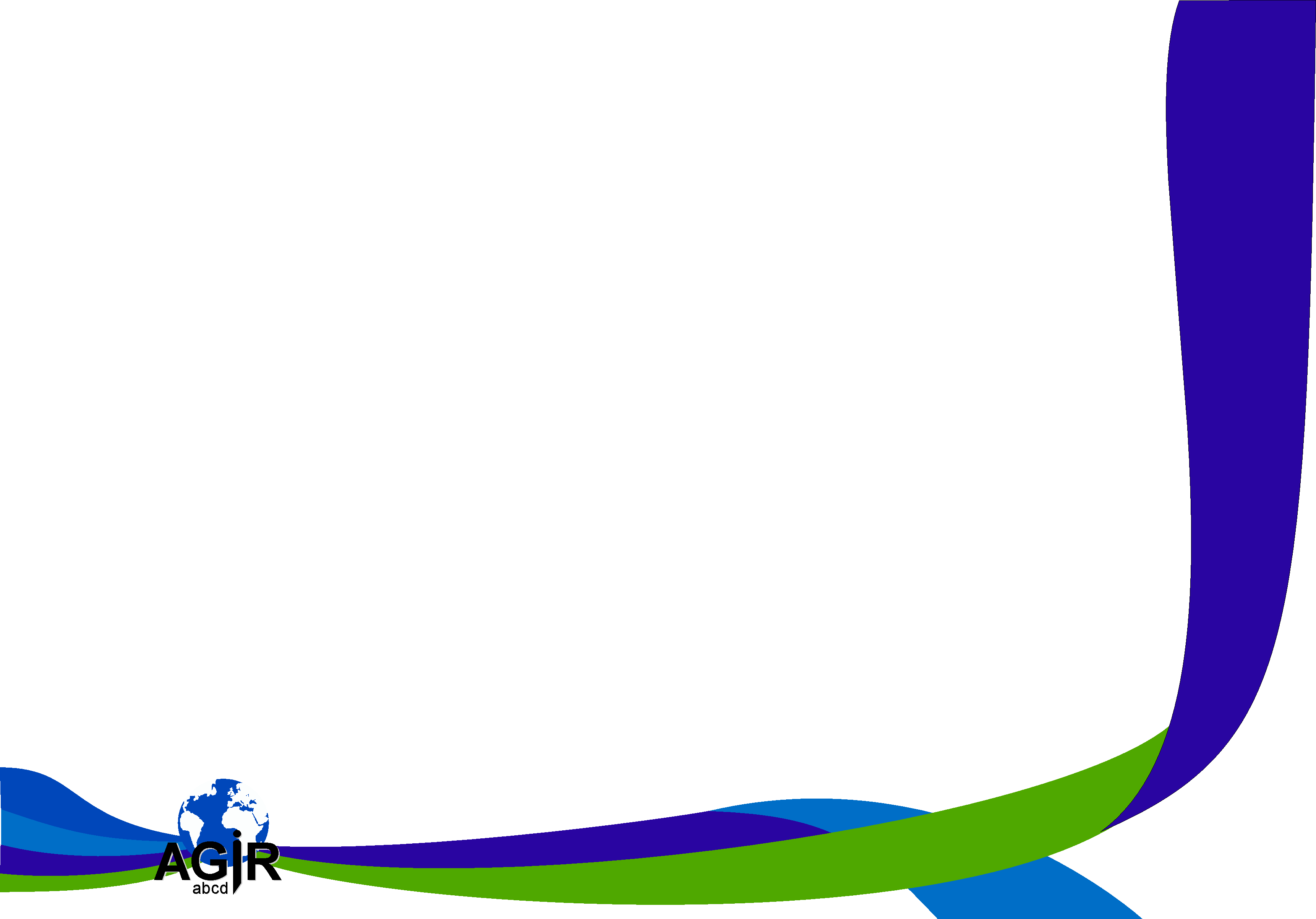 LA MISE A DISPOSITION DES LOCAUX
Rappel de règles d’ordre public
Pas de jeux d’argent, pas de vente
Ne pas fumer
Pas de vente d’alcool sans licence

 Limites de la mise à disposition
Entretien en bon état des locaux
Ne pas prêter, ne pas sous-louer

 Règles d’utilisation des fluides : responsabiliser
DELEGATION DEPARTEMENTALE
21
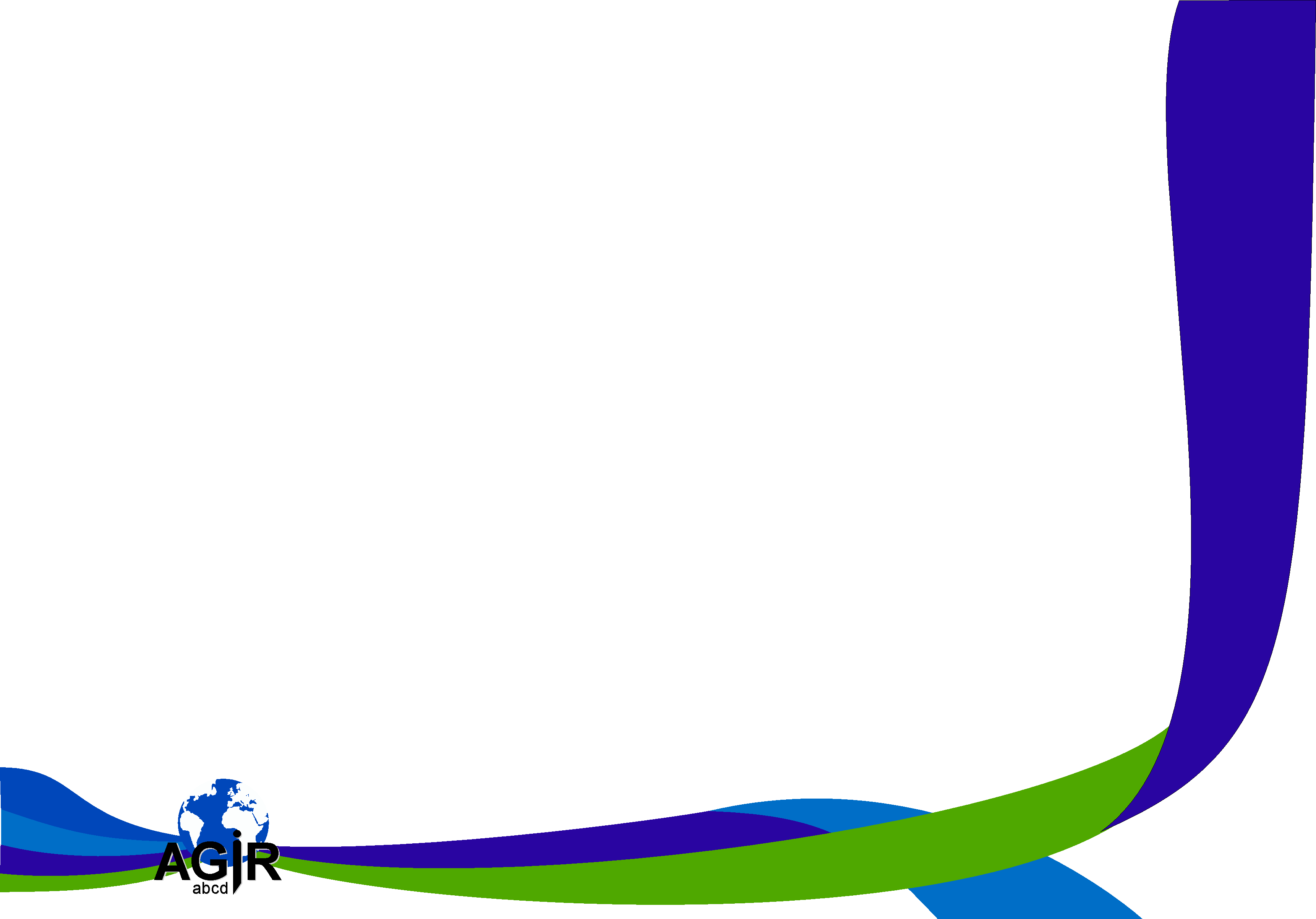 LES CONTREPARTIES
La Mairie peut utiliser les locaux à des heures non attribuées à l’Association





 L’Association peut recevoir une subvention pour faire face à ses frais
DELEGATION DEPARTEMENTALE
22